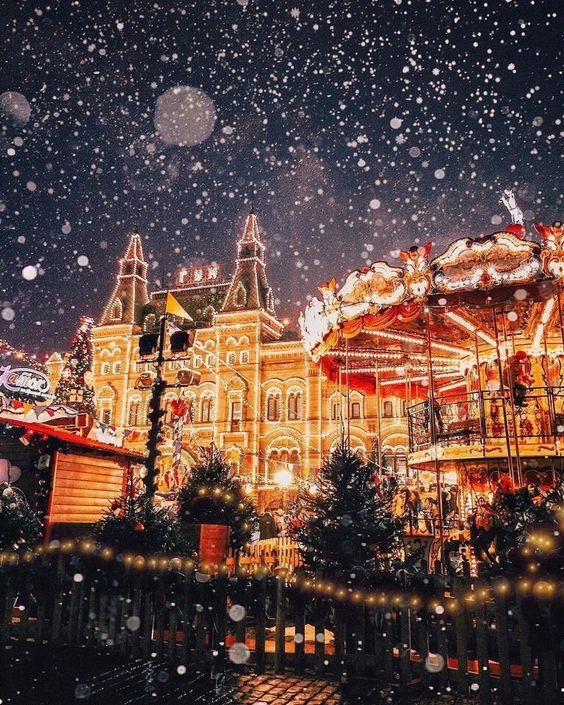 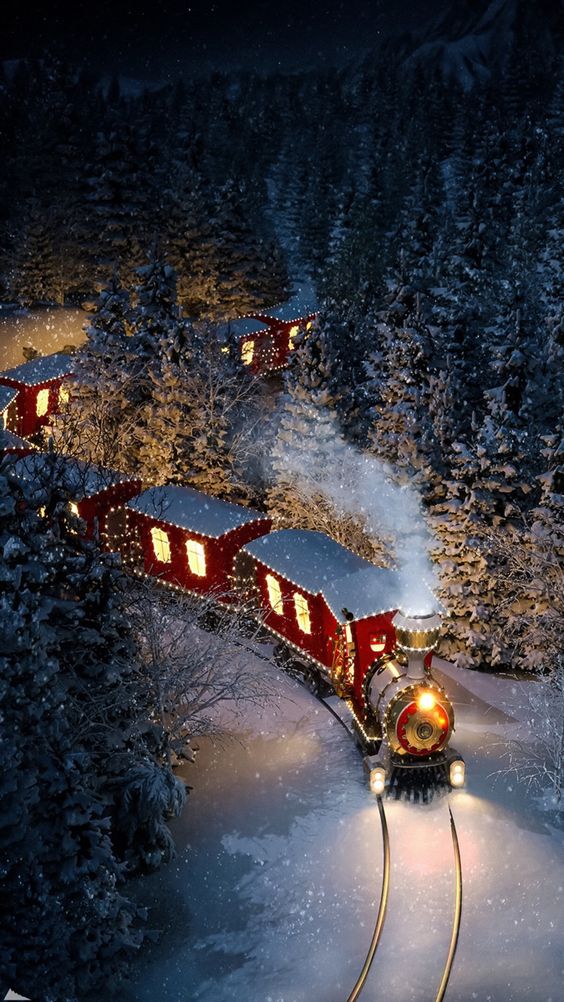 Встречайте коллекцию новогодних 
впечатлений Москвы
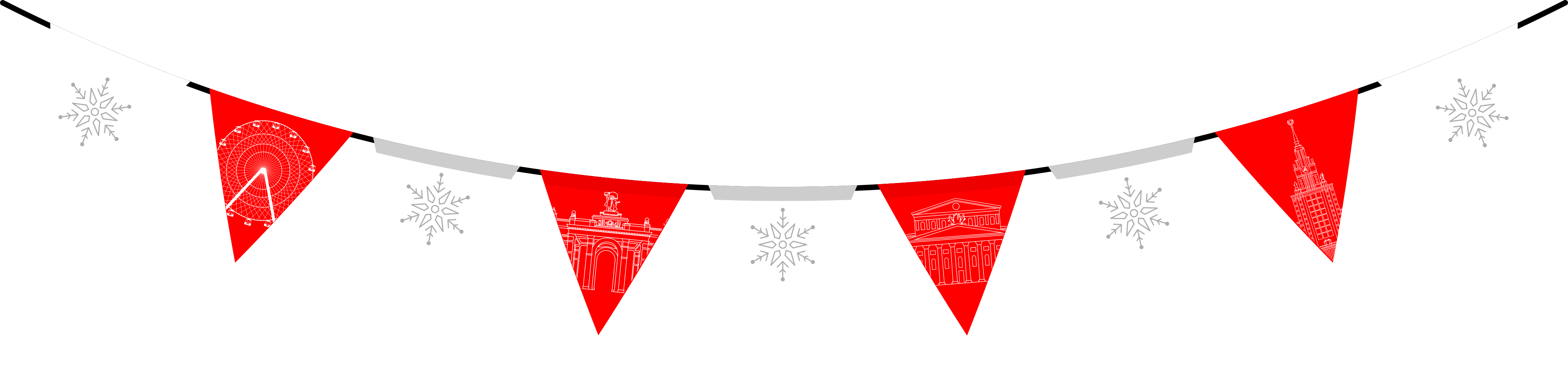 Новогодние впечатления Москвы
Мобильный ТИЦ на Манежной площади:
с 22 декабря по 8 января
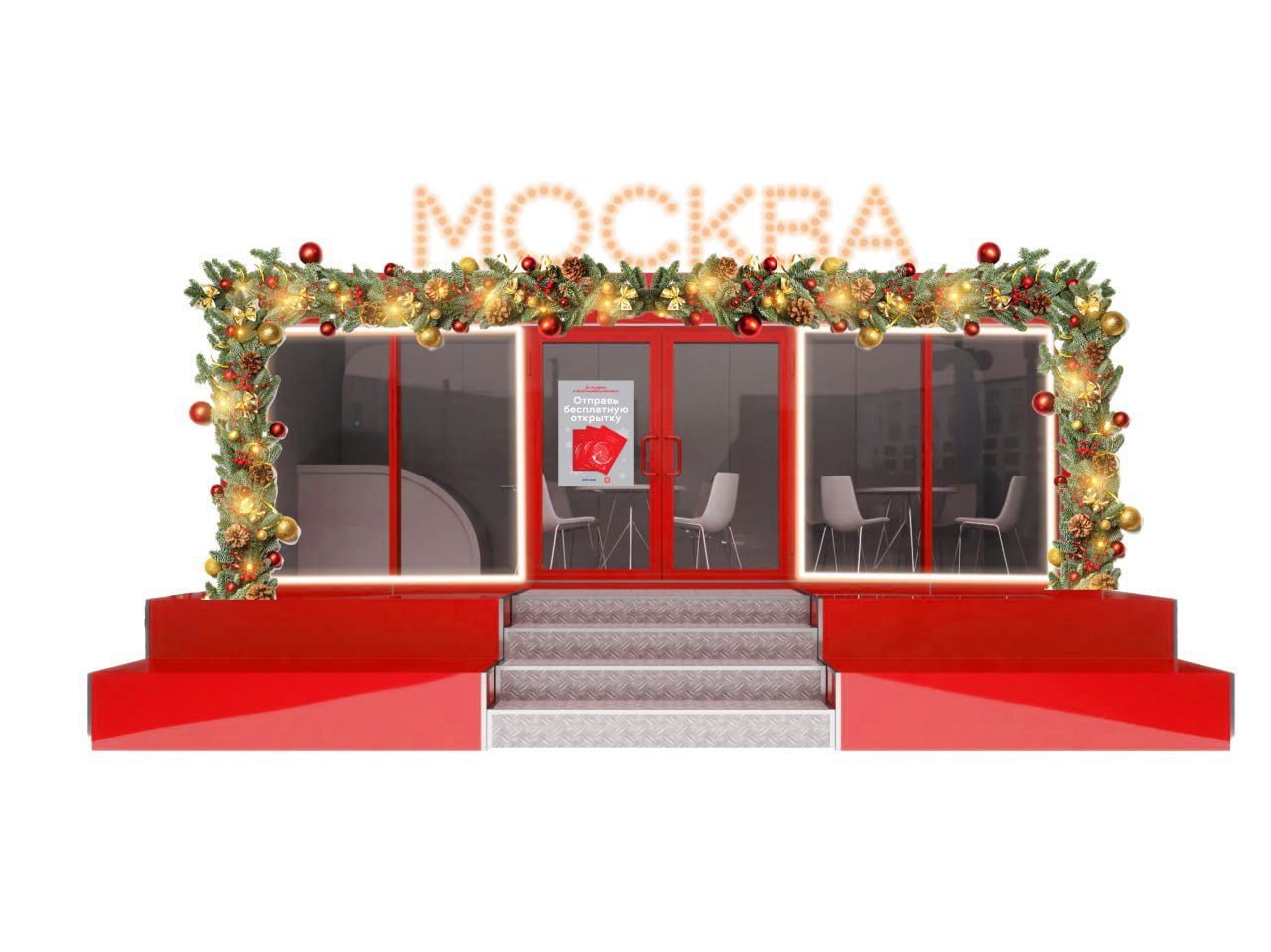 Активности:
информация о лучших маршрутах и развлечениях в новогодней Москве 
бесплатные новогодние экскурсии по центру Москвы 3 раза в день (запись на экскурсии у специалиста ТИЦ)
видеоконтент о развлечениях в Москве
викторины с подарками
настольные игры о Москве
новогодняя почта (бесплатная отправка поздравительных открыток  из ТИЦ по России)
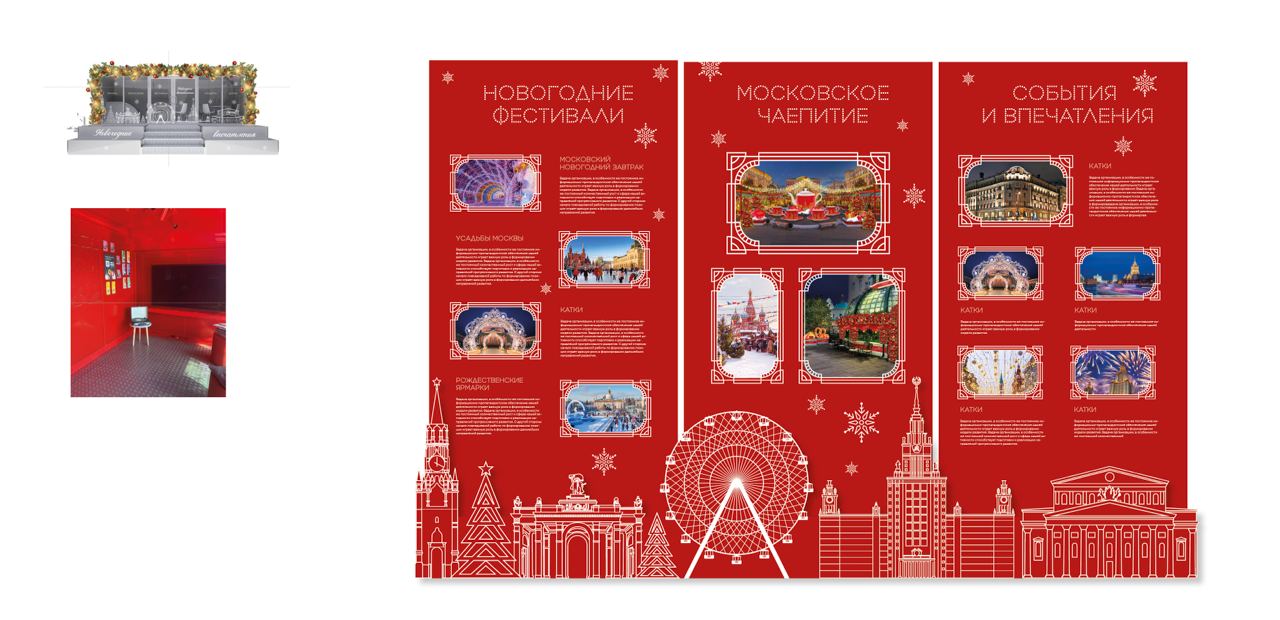 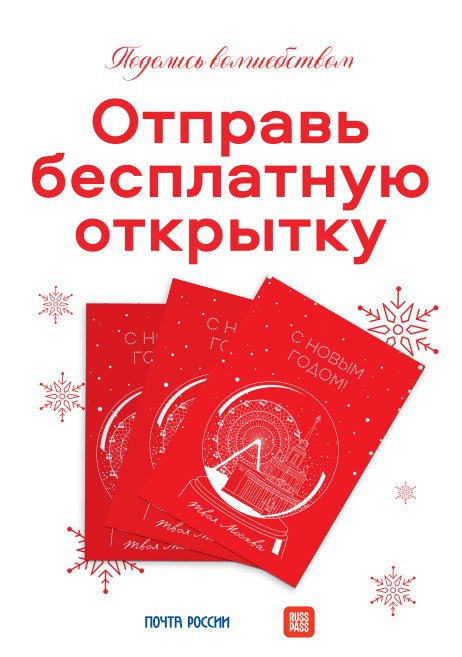 ТИЦ в парке Зарядье
ТИЦ на Южном речном вокзале ТИЦ на Северном речном вокзалеТИЦ в Тверском проезде 
с 22 декабря по 8 января
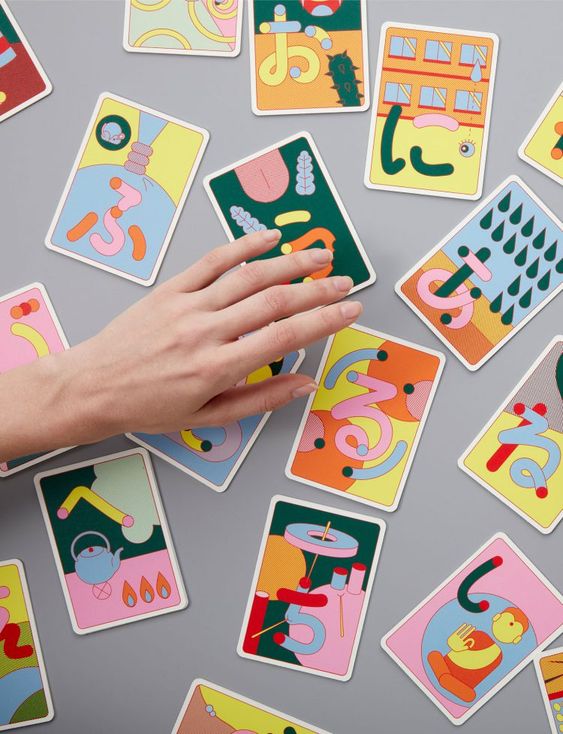 Активности:
новогодняя почта (бесплатная отправка поздравительных открыток  из ТИЦ по России)
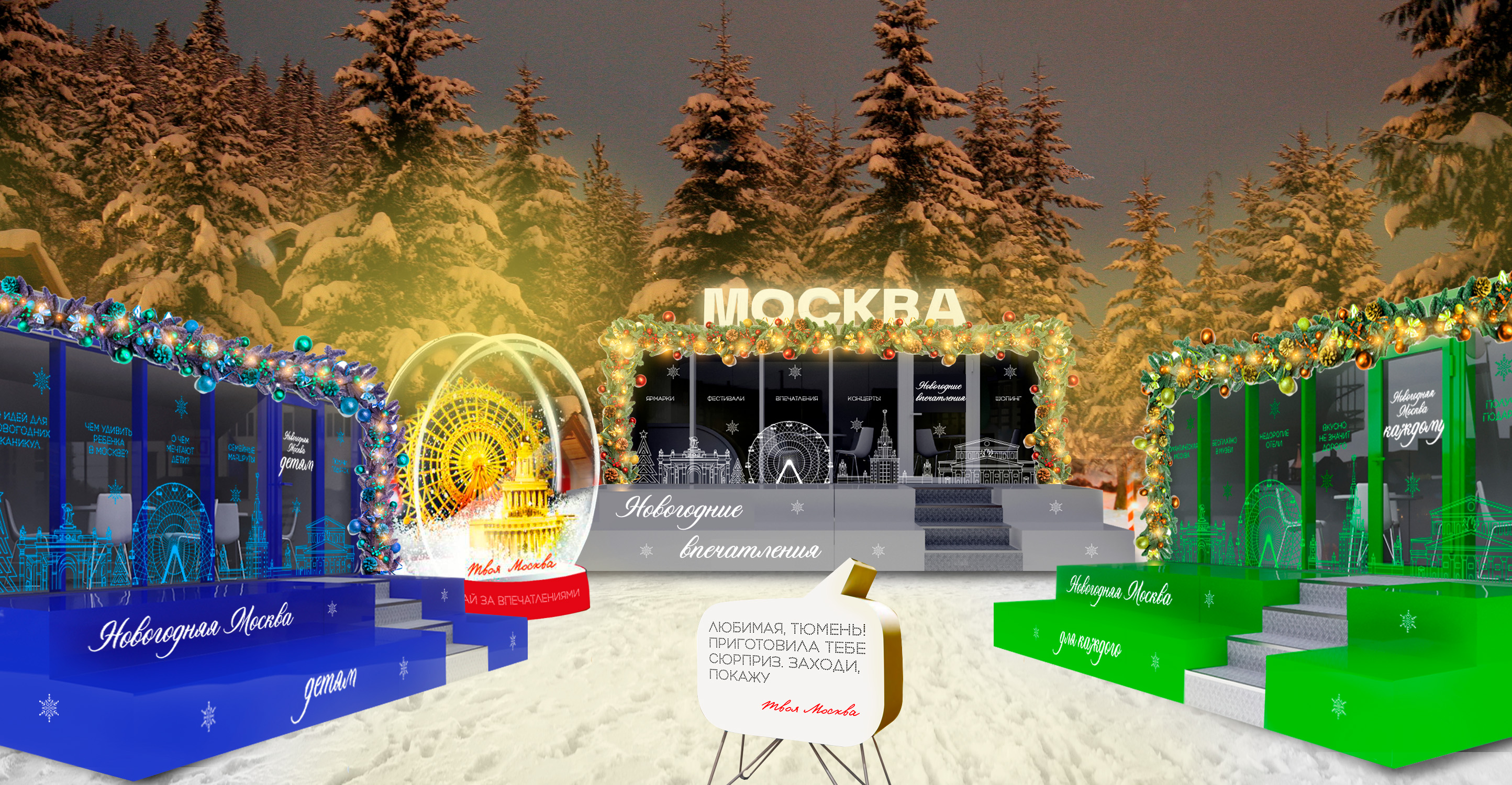 Мобильные ТИЦ
Три брендированных мобильных ТИЦ, оформленных в рамочной новогодней стилистике раскроют праздничную Москву с разных сторон
и сделают ее привлекательной дестинацией для каждого туриста.
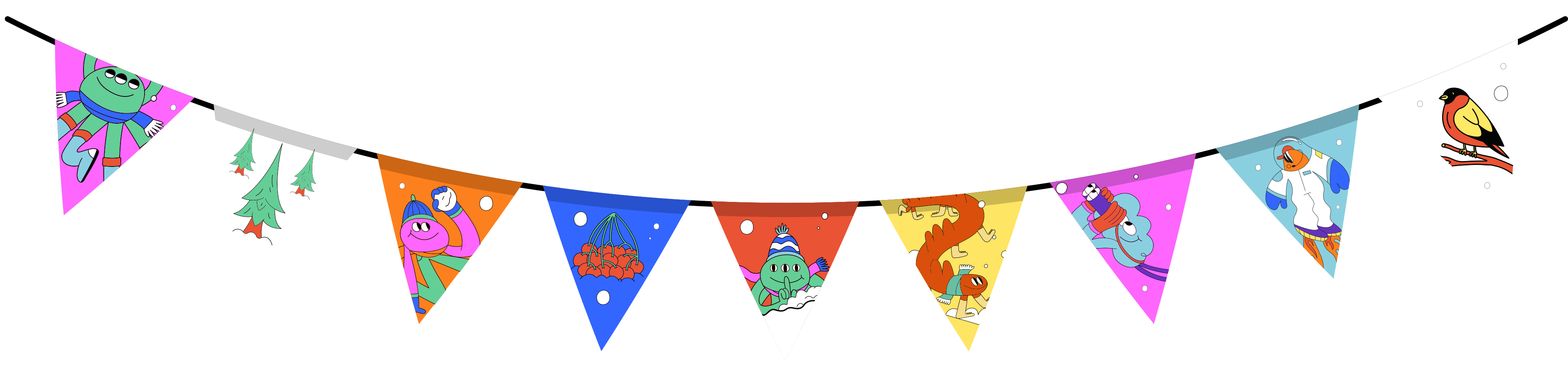 Новогодние впечатления Москвы
Регионы:
с 30 ноября по 3 декабря - Тюменьс 7 по 10 декабря - Екатеринбургс 14 по 17 декабря - Казаньс 21 по 24 декабря - Нижний Новгород
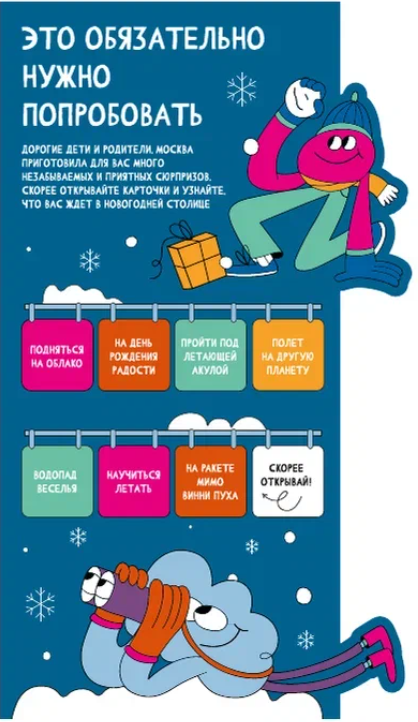 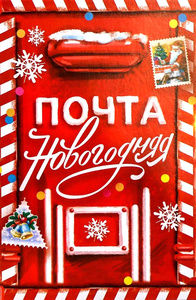 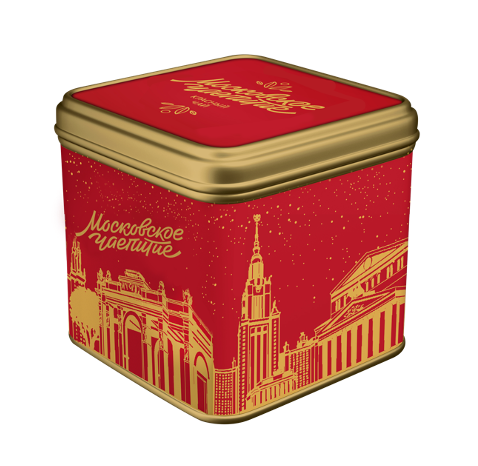 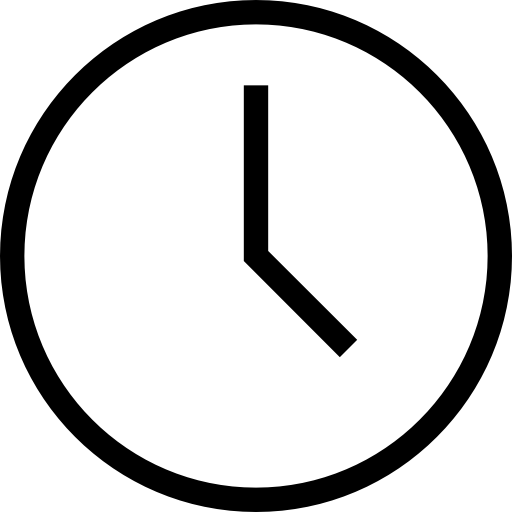 10:00-20:00
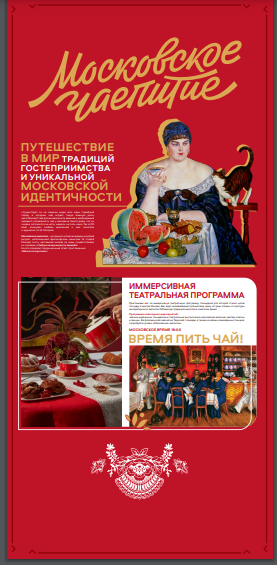 3 ТИЦ  с разной тематикой 
одномоментно в одном городе: 
Новогодняя Москва – детям 
Новогодние впечатления 
Москва для каждого
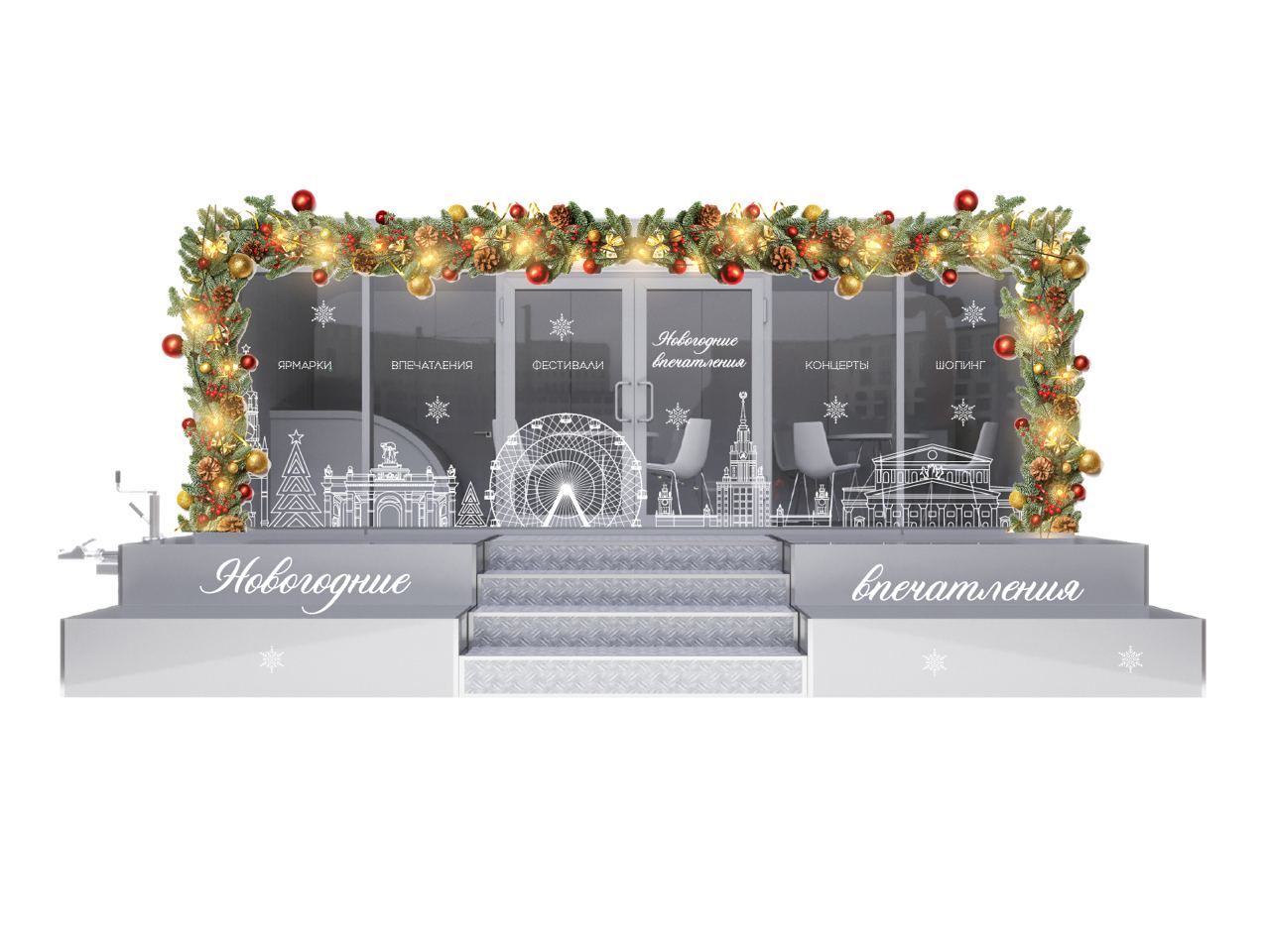 Активности:
аниматоры
видеоконтент о развлечениях в Москве
викторины с подарками
новогодние игры на свежем воздухе
настольные игры о Москве
Московское чаепитие
новогодняя почта
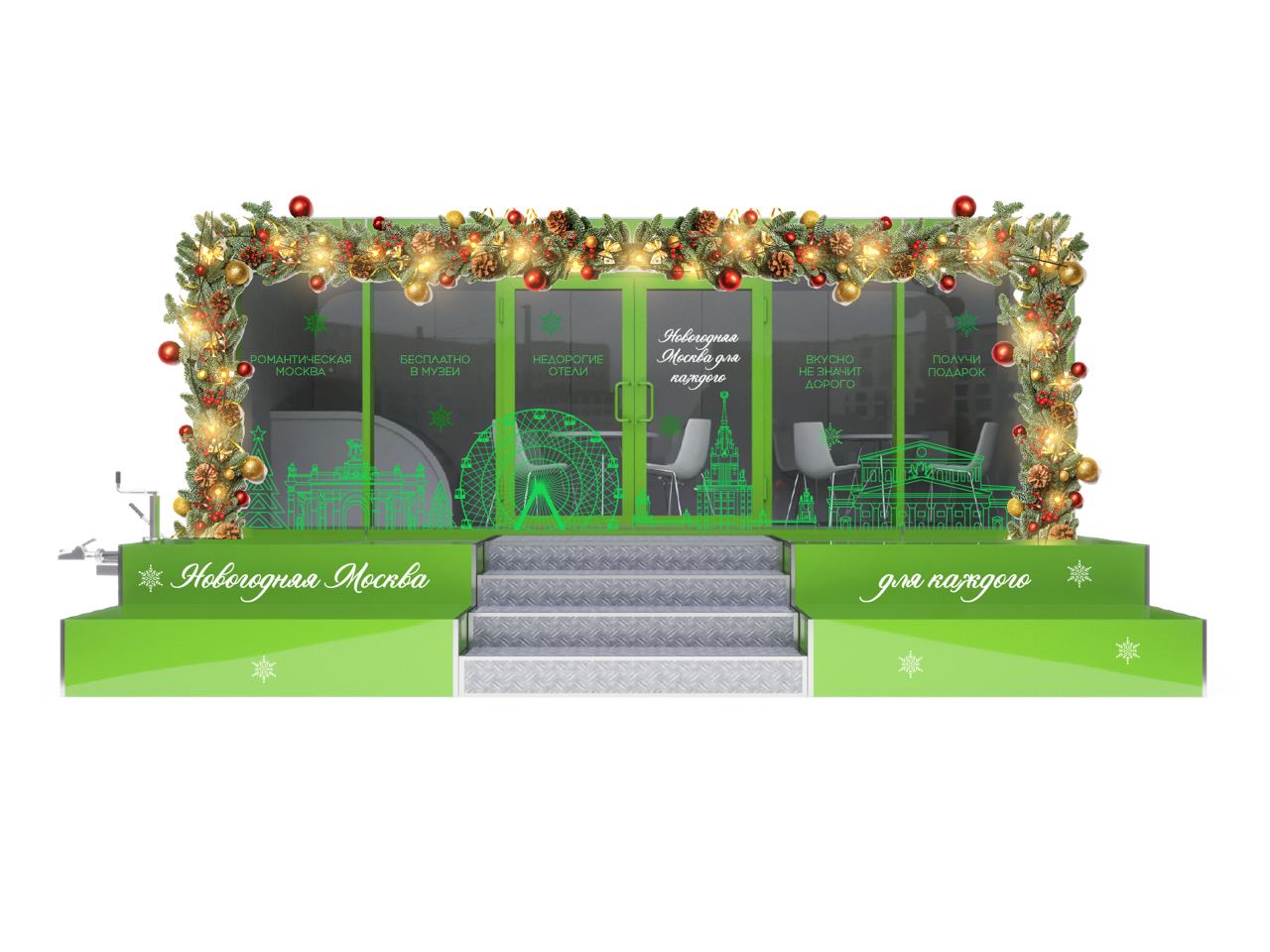 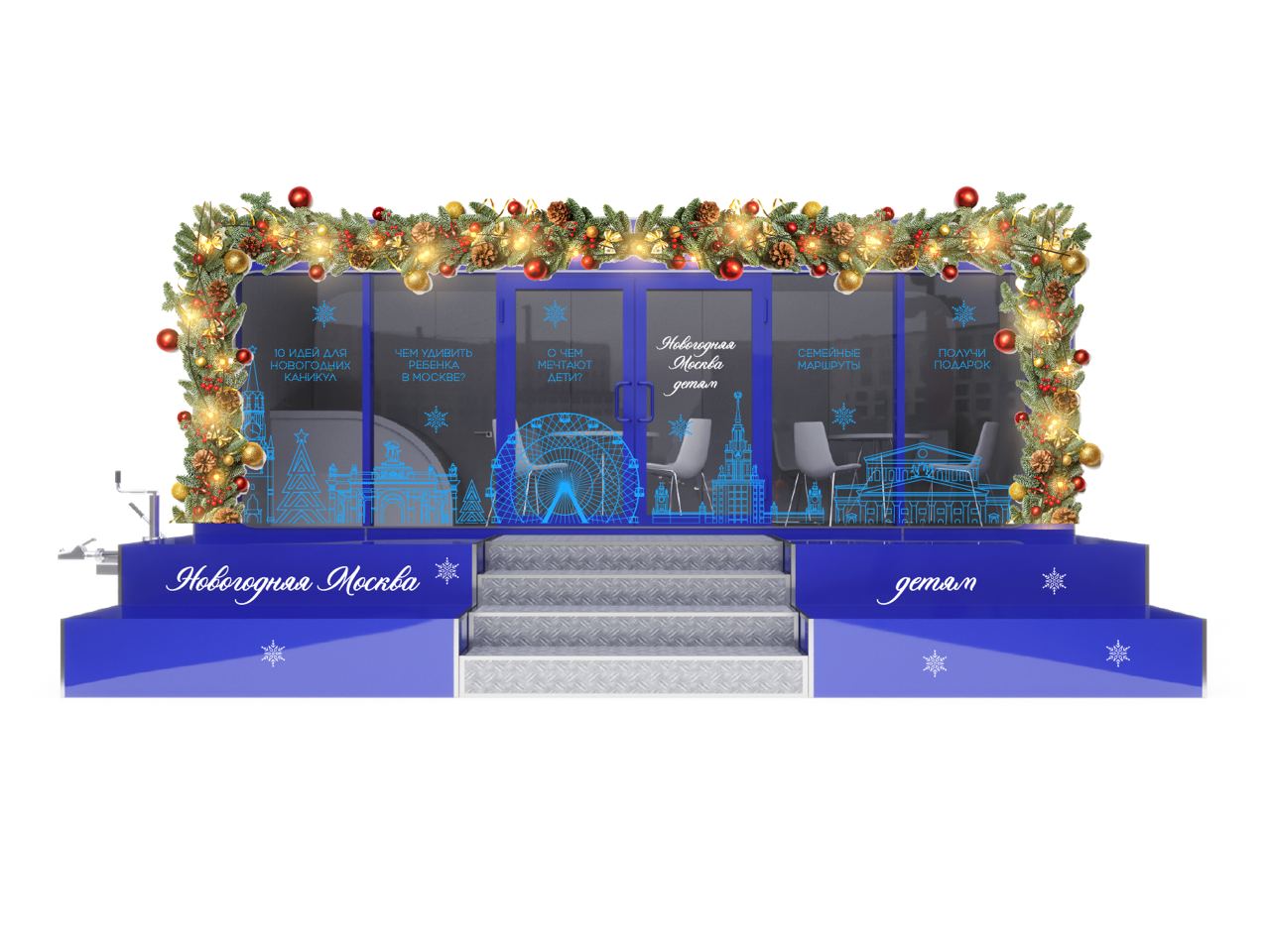